Экологические игры«Четвертый лишний»«Кто здесь живет?»«Чья это тень?»«Ассоциации»
Материал подготовили педагоги-психологи:
Надежда Владимировна, 
Оксана Александровна
Екатерина Александровна
Добрый день, ребята и взрослые! 
Несмотря на то, что нам сейчас необходимо находиться дома и мы не можем видеться  с вами,  всё же мы можем продолжать
 играть и развиваться. 
Надеемся, что игра пройдет для вас интересно, 
увлекательно и все задания будут по плечу.

Успехов вам, дорогие ребята!
Берегите себя и своё здоровье!
Цель: учить детей группировать предметы, тренировать внимание, память, умение сопоставлять, выделять черты схожести и различия предметов. Обогащать знания об окружающем мире. Учить детей логическому мышлению.
   
При выполнении заданий на правильный ответ указывает появление синей стрелки.
Объясни, почему эта картинка лишняя.
Объясни, почему эта картинка лишняя.
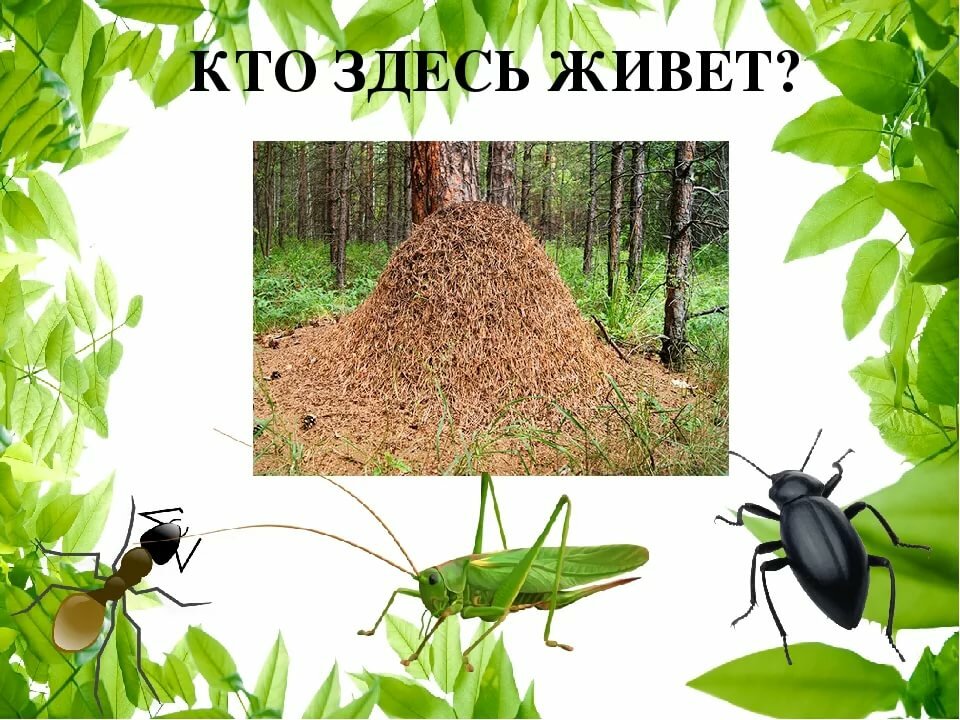 Развивающая  игра «Ассоциации» 

 К картинке, которая изображена в центре карточки с заданием,  подбери из предложенных  те картинки , которые каким-то образом могут быть с ней связаны. Но по какому признаку картинки связаны между собой – реши сам!
Развивающая игра «Ассоциации»
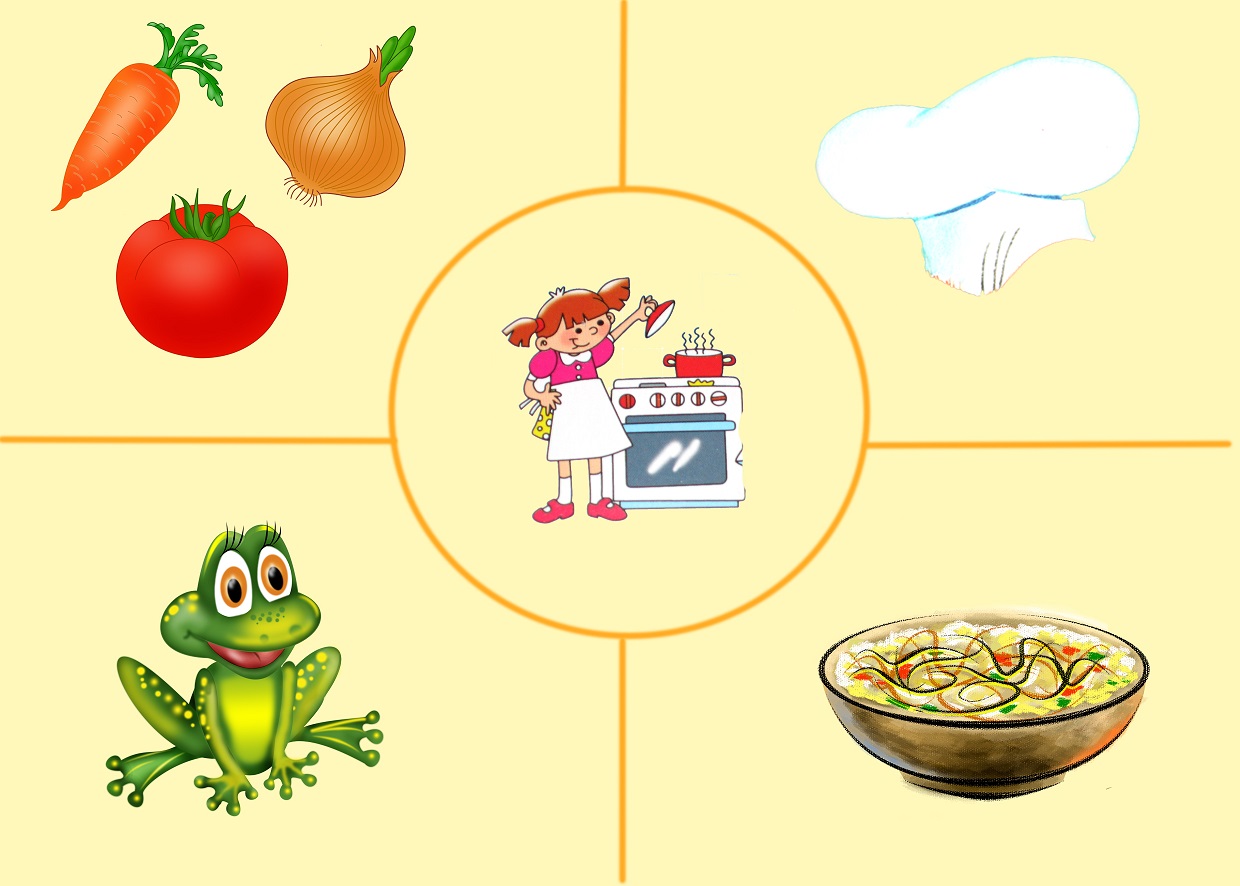 Развивающая игра «Ассоциации»
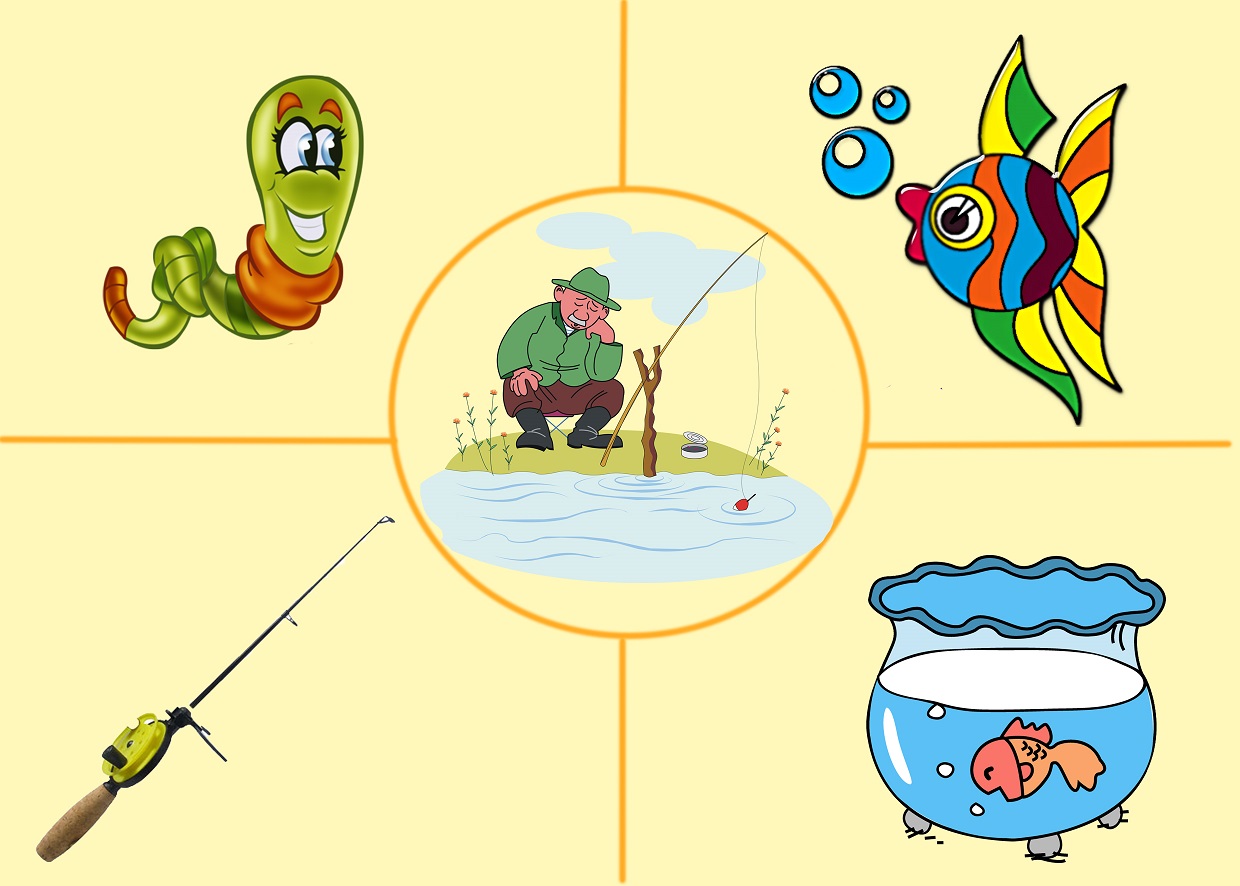 Развивающая игра «Ассоциации»
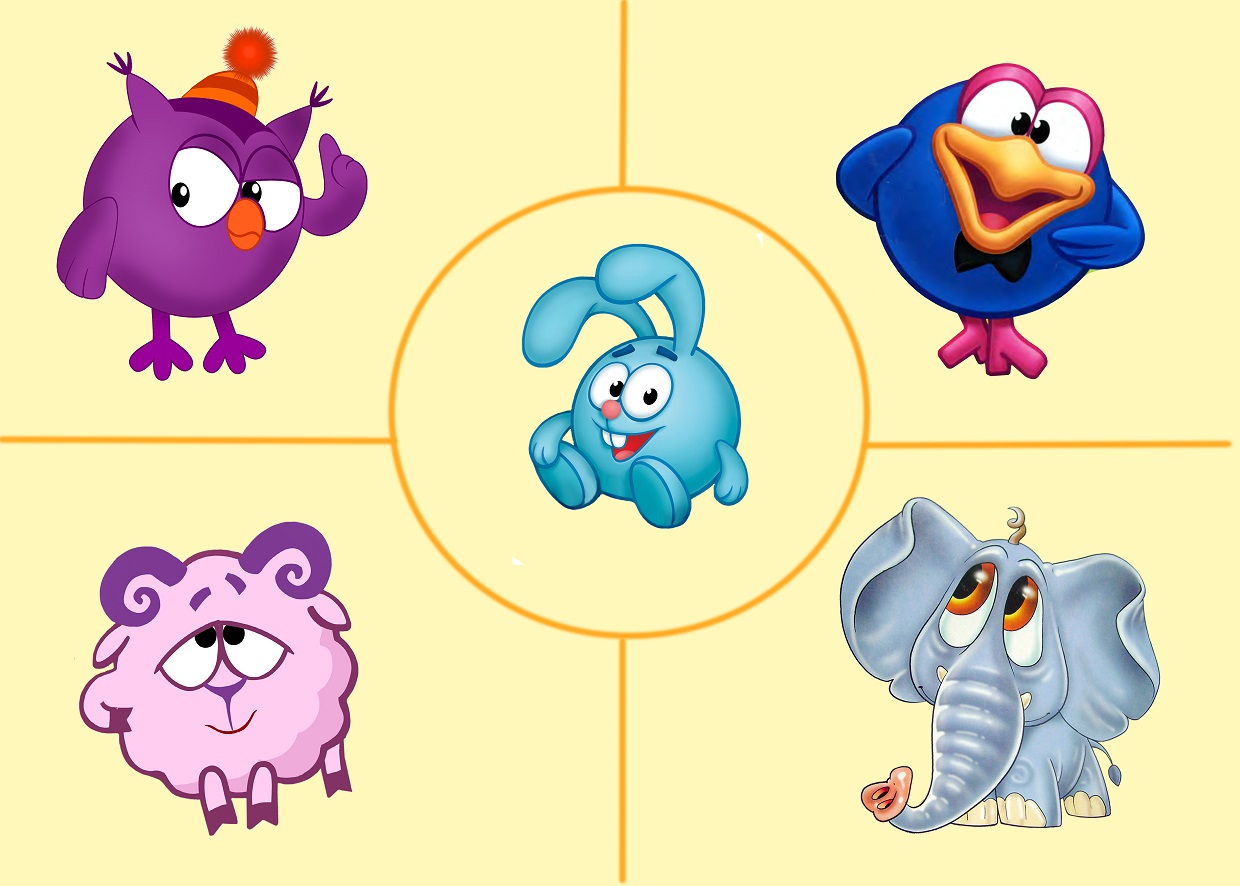 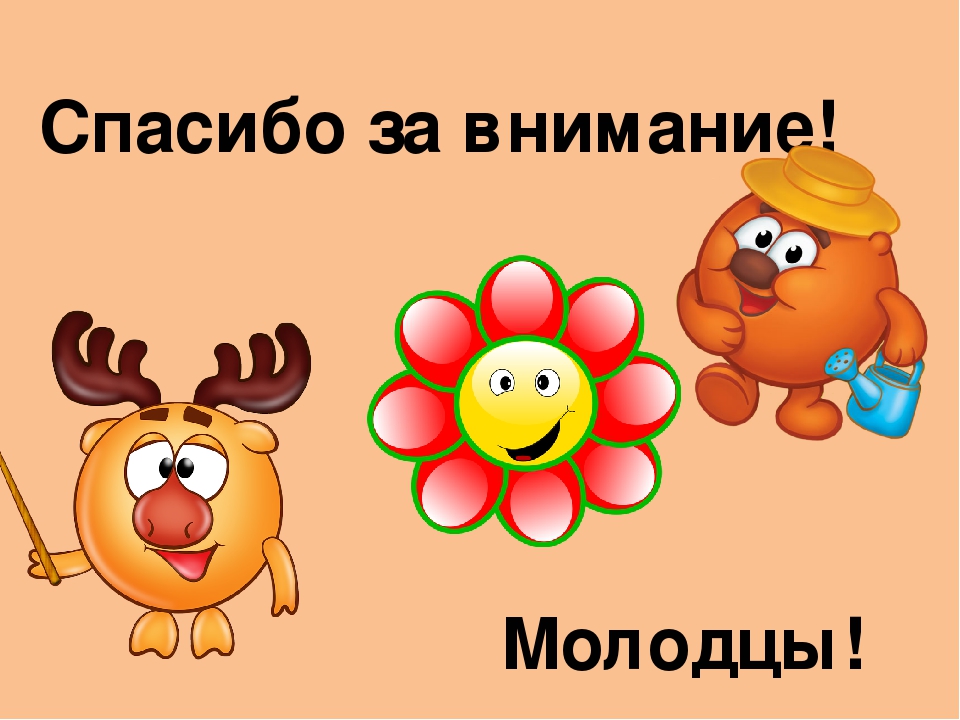